Регистрация на сайте ГТО
Правила регистрации на сайте gto.ru
Регистрация на сайте    www.gto.ru
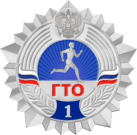 Нажимаем кнопочку стать участником движения и
переходим на следующую страницу
Регистрация: пункт  № 1
Заполняем поля регистрации:
-почтовый электронный адрес,
-придумываем пароль
-прописываем проверочные буквы
-нажимаем кнопку ОТПРАВИТЬ КОД ДЛЯ АКТИВАЦИИ АККАУНТА НА ПОЧТУ.
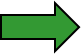 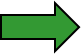 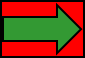 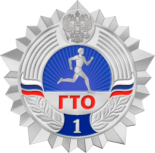 Находим код активации на почте в письме.
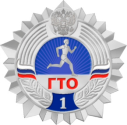 Копируем код активации
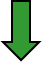 Регистрация: пункт  № 2
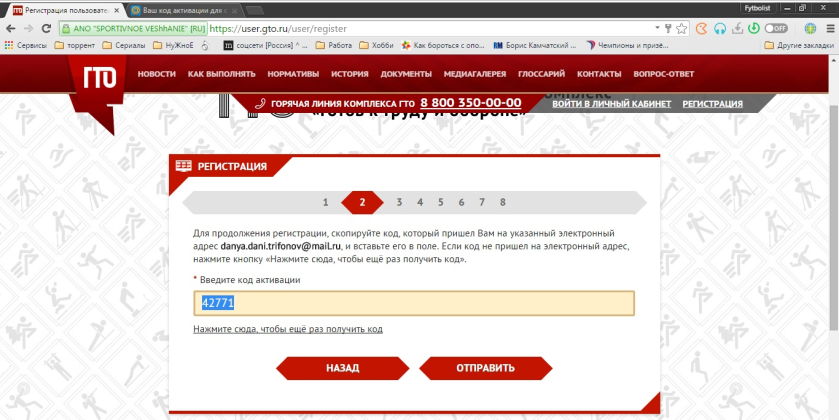 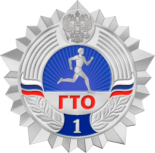 Вставляем код активации                и нажимаем 
кнопку ОТПРАВИТЬ
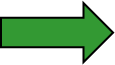 Регистрация: пункт  № 3
Заполняем пустые поля с 
личными данными и 
переходим к следующему
пункту
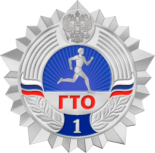 Регистрация: пункт  № 4
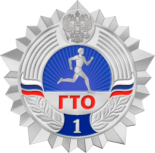 Нужно выбрать файл со своей фотографией и вставить.
Регистрация: пункт  № 5
Заполняем данные 
Места проживания и контактного лица 
Затем 
нажимаем ДАЛЕЕ             
и переходим к 
следующему пункту
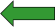 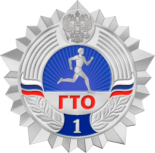 Пункт  № 5  (правильное заполнение)
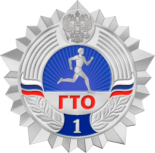 Регистрация: пункт  № 6
В 6 пункте нужно указать информацию об образовании
нажимая           , будут выпадающие сведения и их надо 
отметить
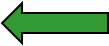 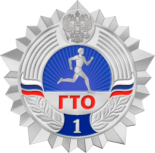 Пункт  № 6 (место учёбы)
В пункте №6
заполняются
данные об 
образовании, в 
самом низу
заполняется 
Пункт
поступления
в школу. После 
заполнения 
переходим к 
следующему 
пункту
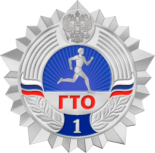 Регистрация: пункт  № 7
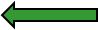 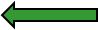 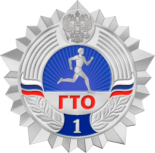 В пункте 7 в выпадающих  ссылках            отмечаем три 
любимых вида  спорта (через определённое время их можно
заменить) и нажимая на        ДАЛЕЕ переходим к пункту 8
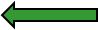 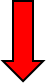 Регистрация: пункт  № 8
В пункте 8 нам
 предлагают
дать согласие
 на обработку 
Персональных
 данных.
Мы скачиваем
анкету     на 
Согласие
обработки
персональных
данных. Затем
ставим галочки 
в пунктах и с 
чистой душой
нажимаем кнопку
 РЕГИСТРАЦИЯ
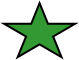 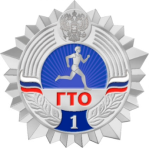 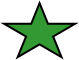 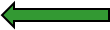 Вход в личный кабинет.
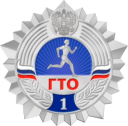